Learning About Volcanoes and Mathematics
Soledad Ulep & Eligio Obille Jr
U.P. NISMED, Philippines
Most of the active volcanoes in the world are found around the Pacific Ocean.
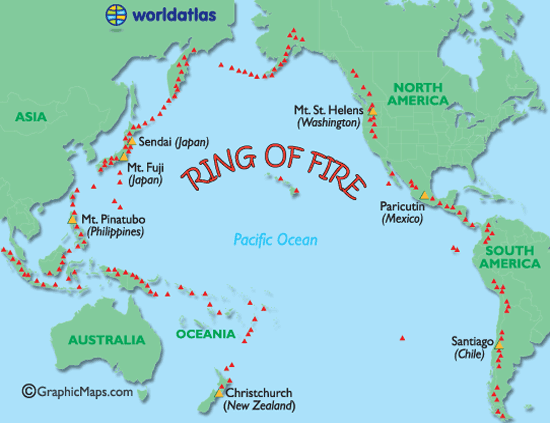 http://www.worldatlas.com/aatlas/infopage/ringfire.htm
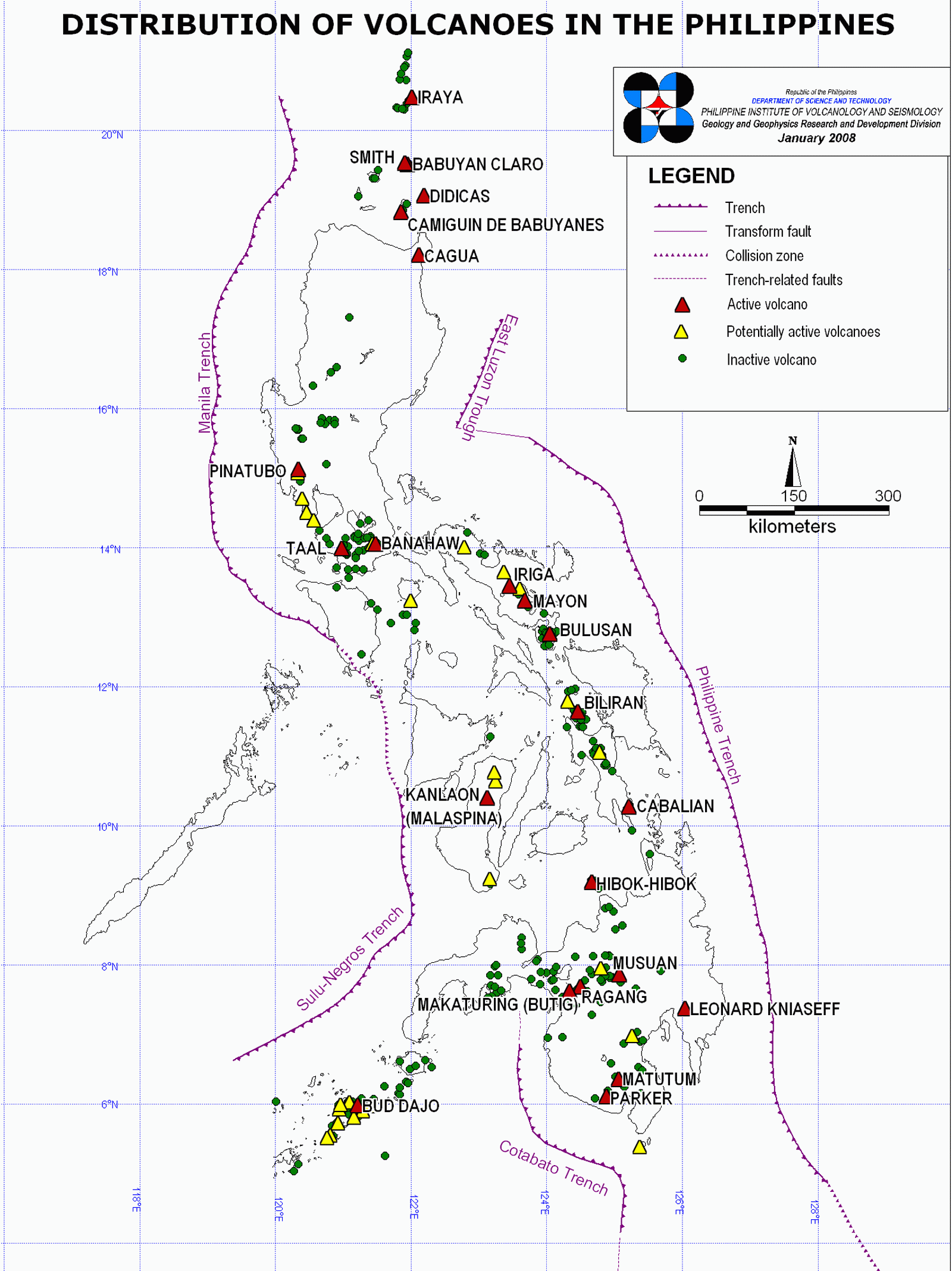 Philippine Institute of Volcanology and Seismology
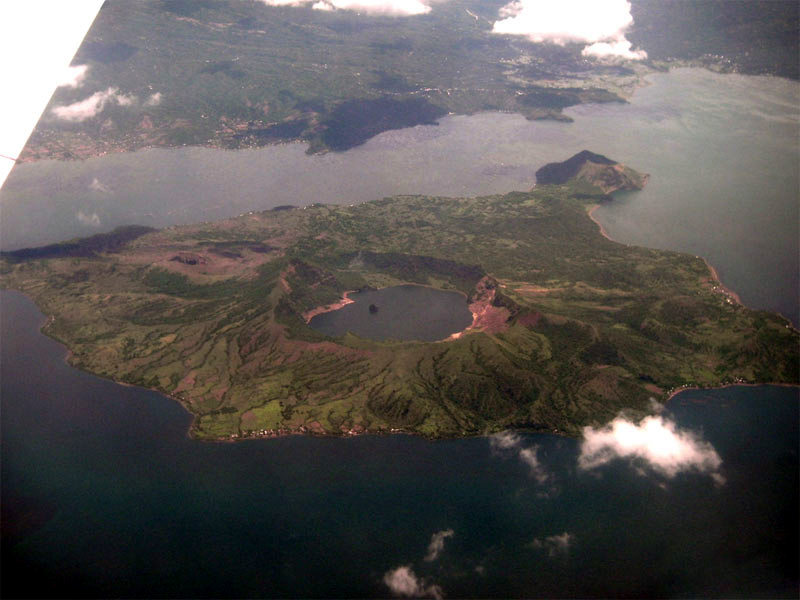 Taal Volcano
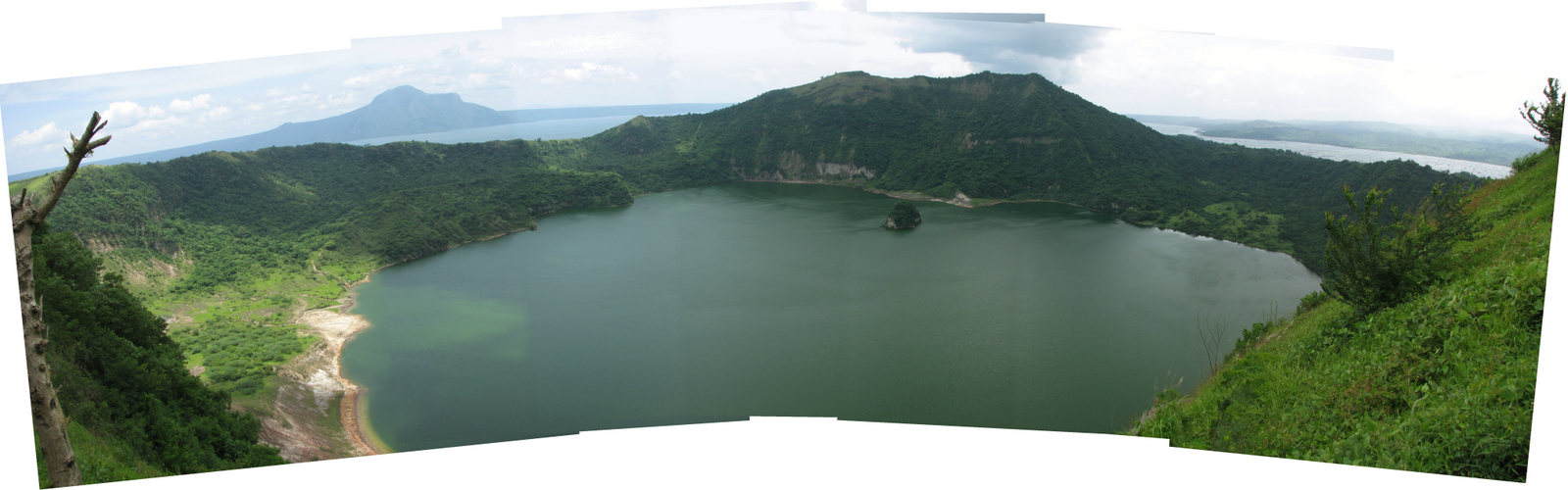 Crater Lake, Taal Volcano				       Photo: E. Obille Jr.
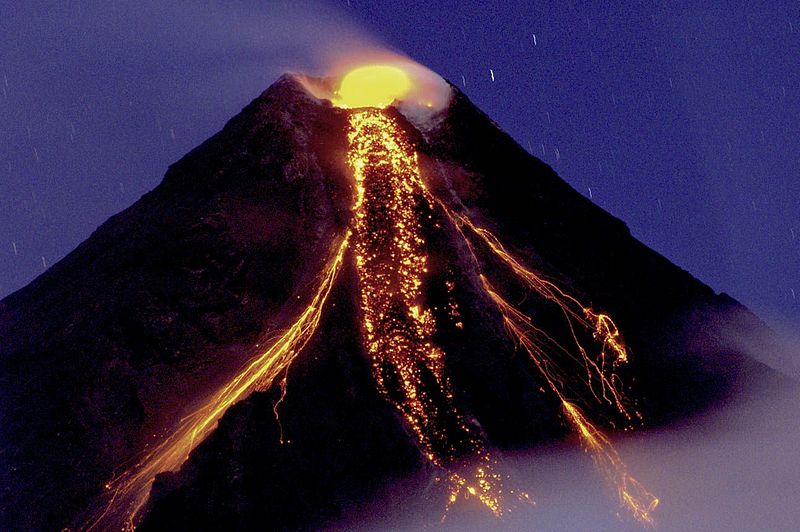 When volcanoes erupt, different materials come out.
Lava eruption at Mayon Volcano	                                 Photo: Tryfon Topalidis
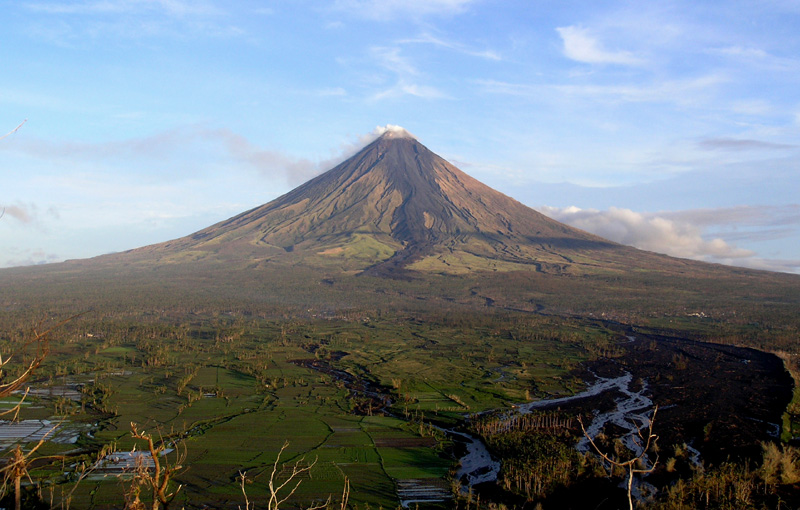 Lava flow at Mayon  Volcano			           Photo: Tomas Tam
Later on, the lava cools down and turns solid.
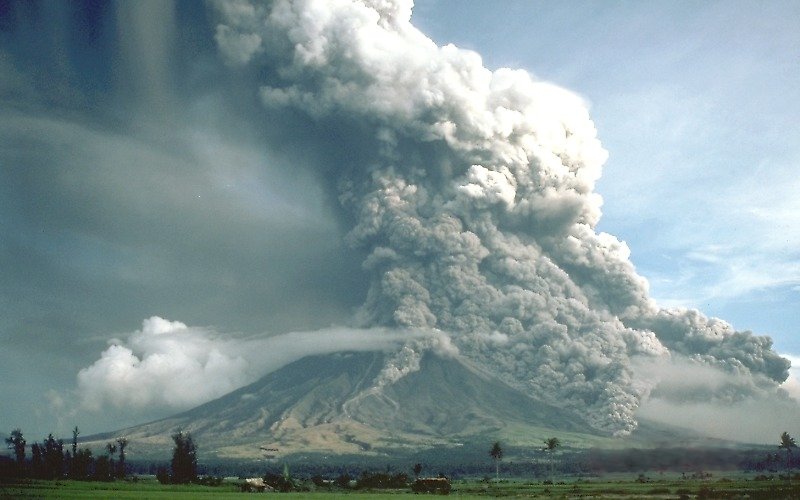 Very small fragments that come out of volcanoes are called ASH.
Pyroclastic flow at Mayon	Volcano			        Photo: C.G. Newhall
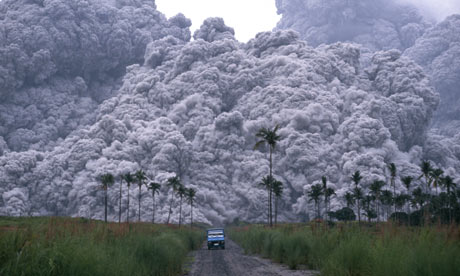 Pyroclastic flow at Pinatubo Volcano	               	 Photo: Alberto Garcia
The volcanic ash that fall on the slopes of a volcano may become saturated with rain during typhoon season. Later, the ash and rainwater mixture may move down as LAHARS.
[Speaker Notes: Photo shows Mt Pinatubo (center) as seen from above. Gray materials are lahars, moving down the slopes of the volcano along river channels toward lower areas.]
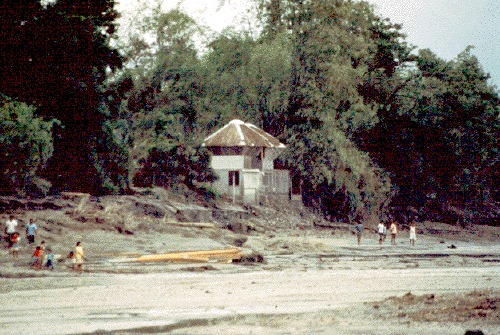 Before lahar event 		             Photo: in Fire & Mud, Newhall and Punongbayan, eds
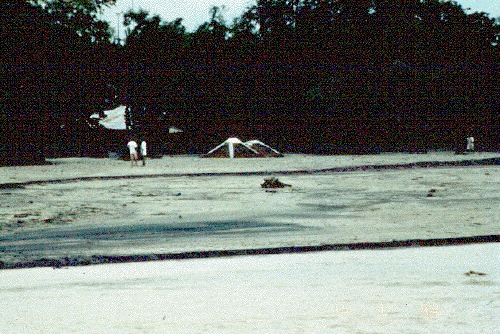 After lahar event	   	             Photo: in Fire & Mud, Newhall and Punongbayan, eds
[Speaker Notes: Lahars of Mt Pinatubo bury the surrounding areas after the 1991 eruption]
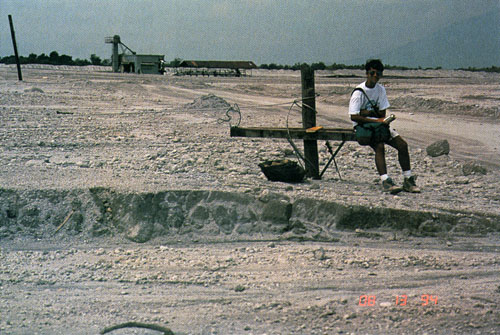 Lahar in Pampanga	   	             Photo: in Fire & Mud, Newhall and Punongbayan, eds
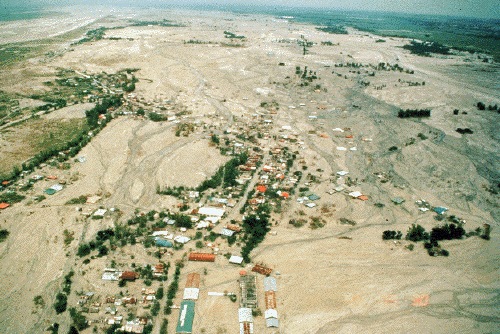 Lahar in Tarlac	   	             Photo: in Fire & Mud, Newhall and Punongbayan, eds
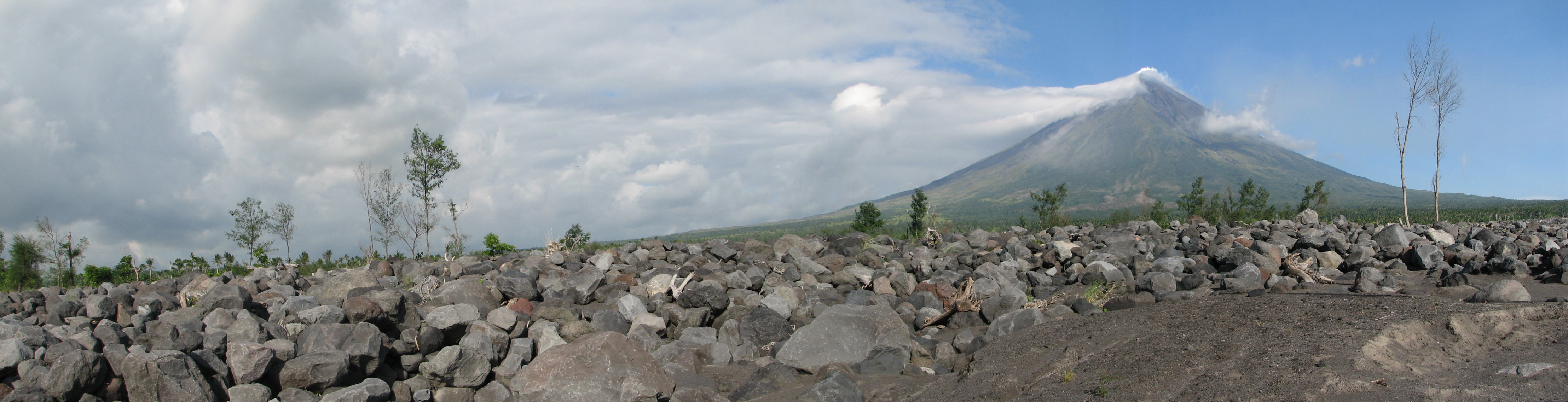 Lahars at Mayon 	             			 		      Photo: E. Obille Jr.
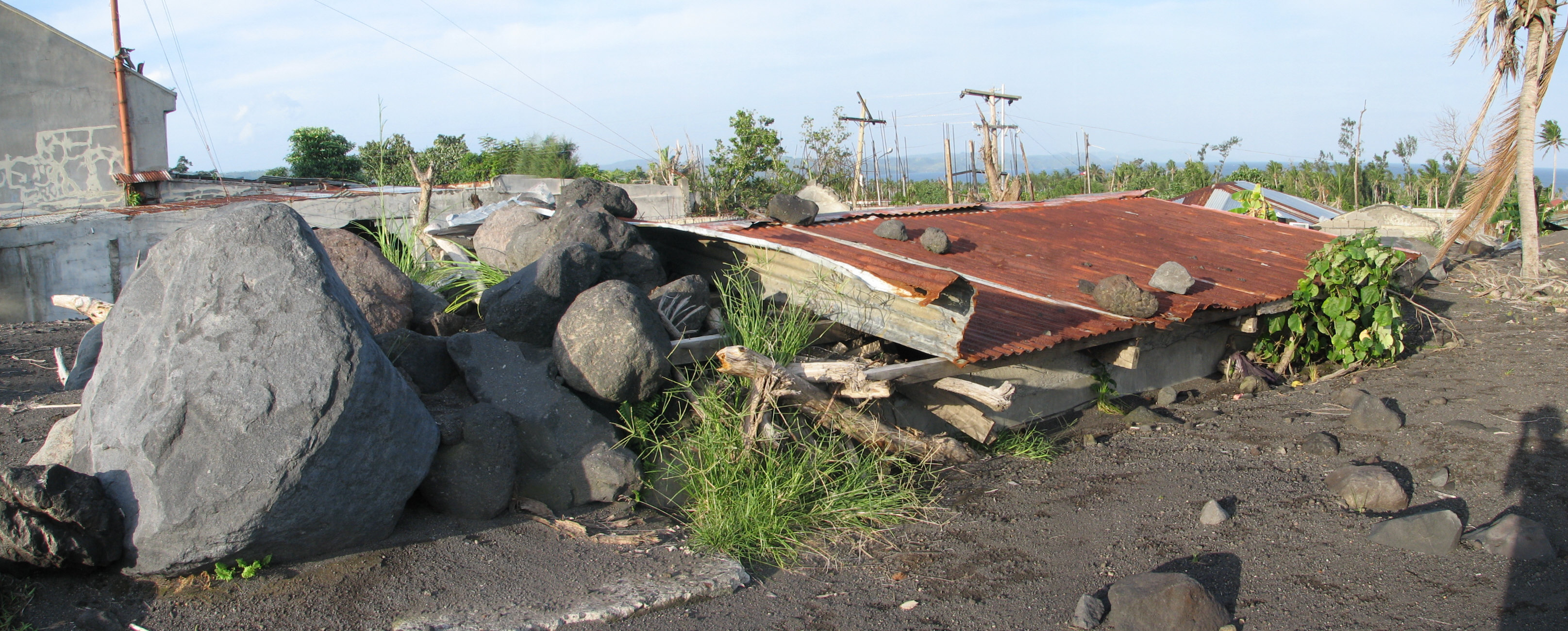 Lahars at Mayon 	             			 		      Photo: E. Obille Jr.
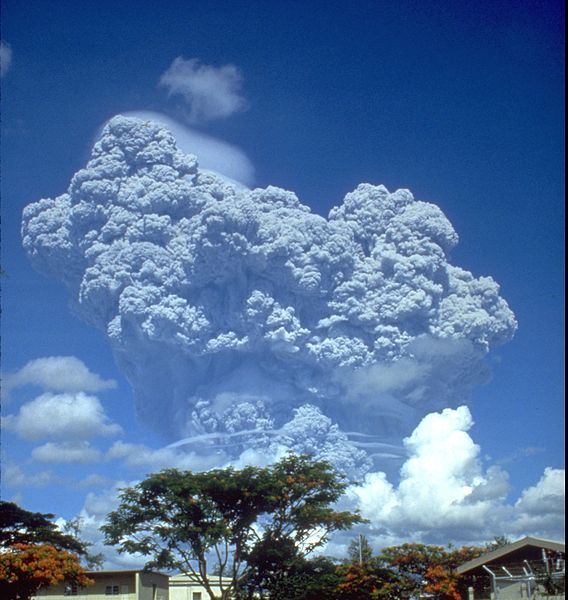 Pinatubo eruption, 1991 	             			 Photo: Richard P. Hoblitt, USGS
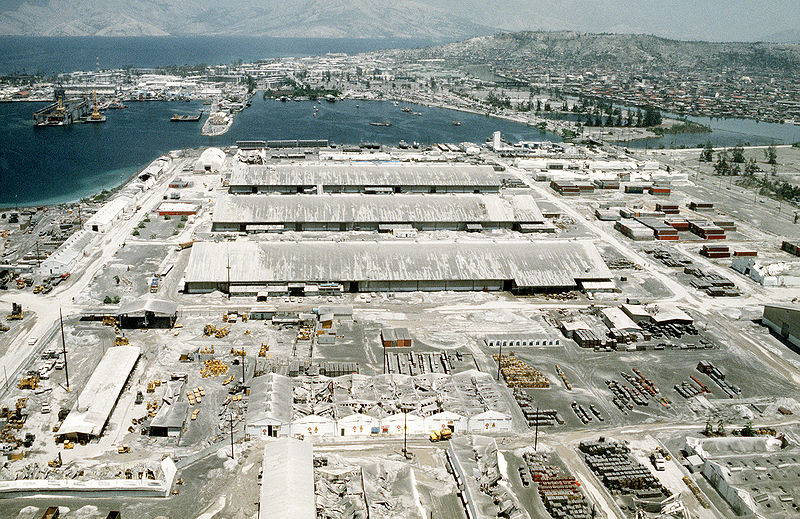 Pinatubo ashfall	 	             		           Photo: United States Marine Corps
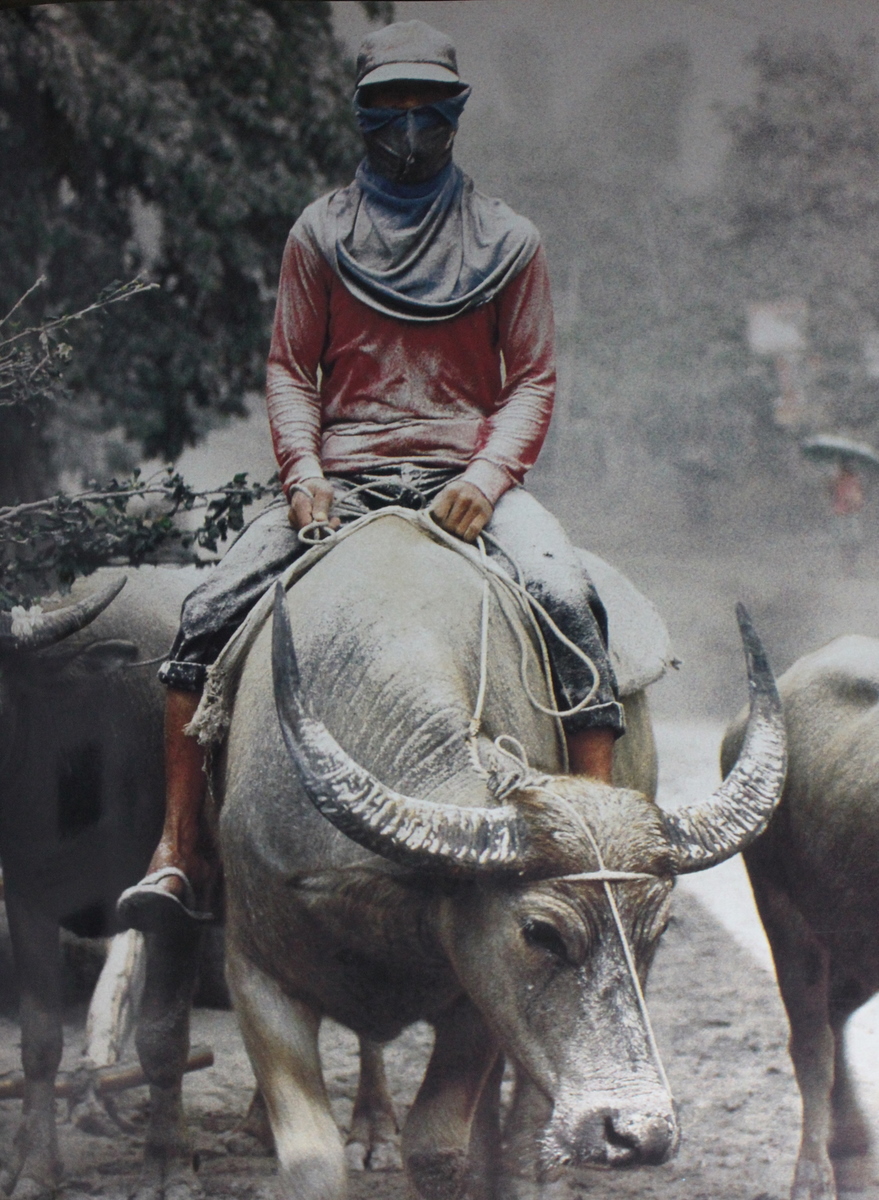 [Speaker Notes: People evacuate during the Mt Pinatubo eruption in 1991.]
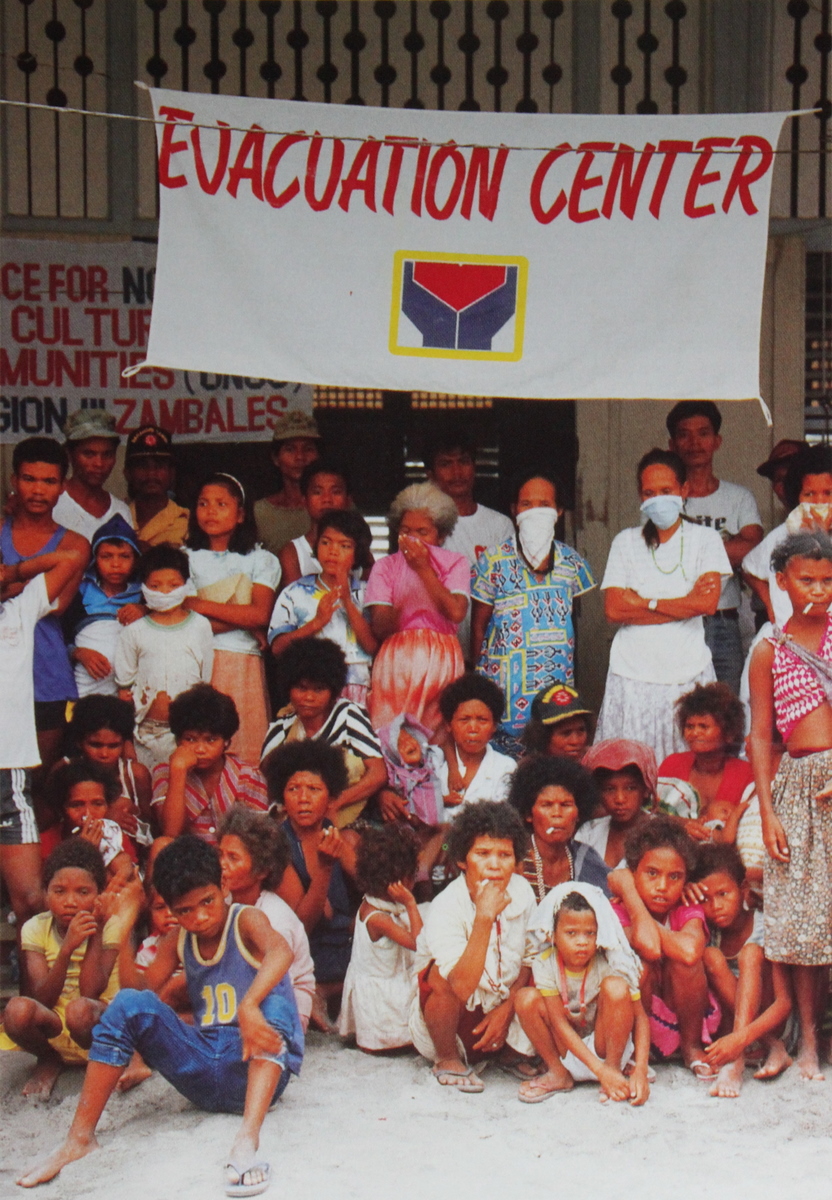 [Speaker Notes: People flee to evacuation centers during the Mt Pinatubo eruption of 1991.]
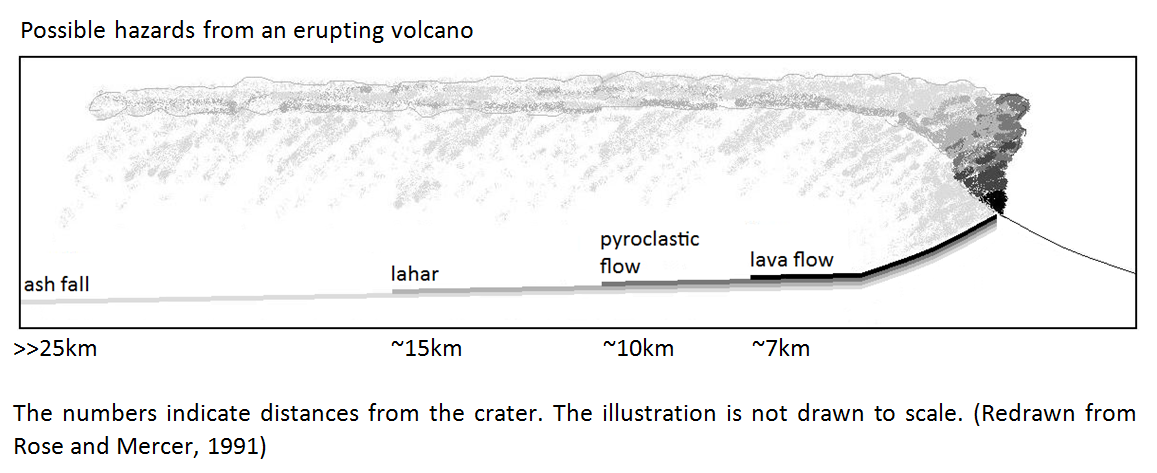 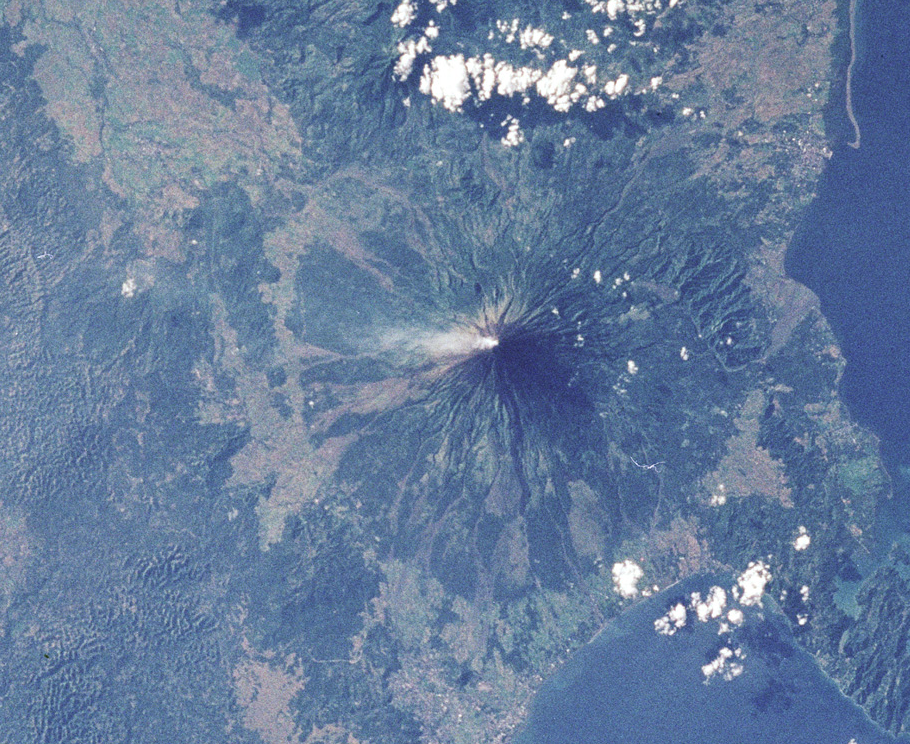 Mayon Volcano, Albay 				           Photo: NASA
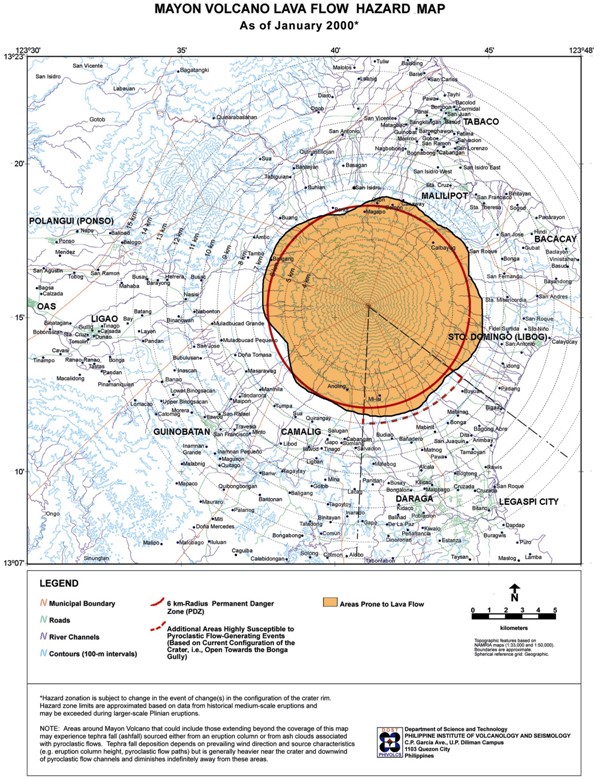 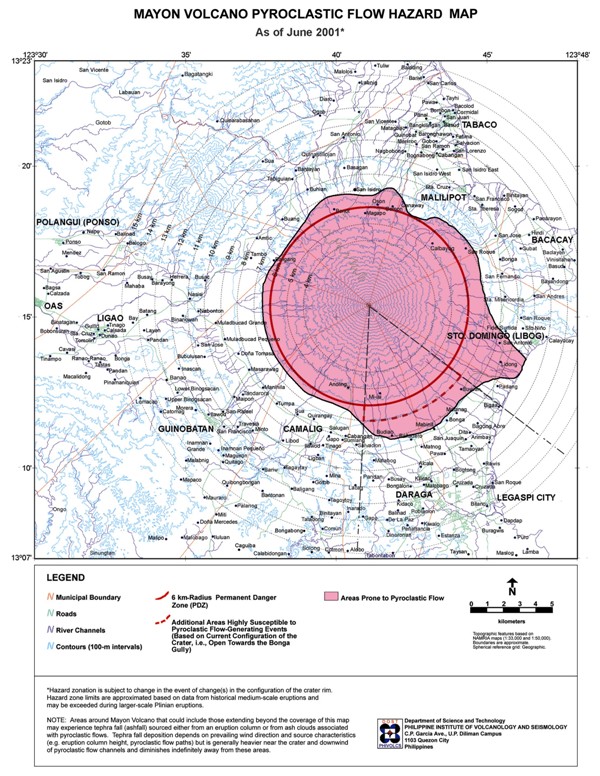 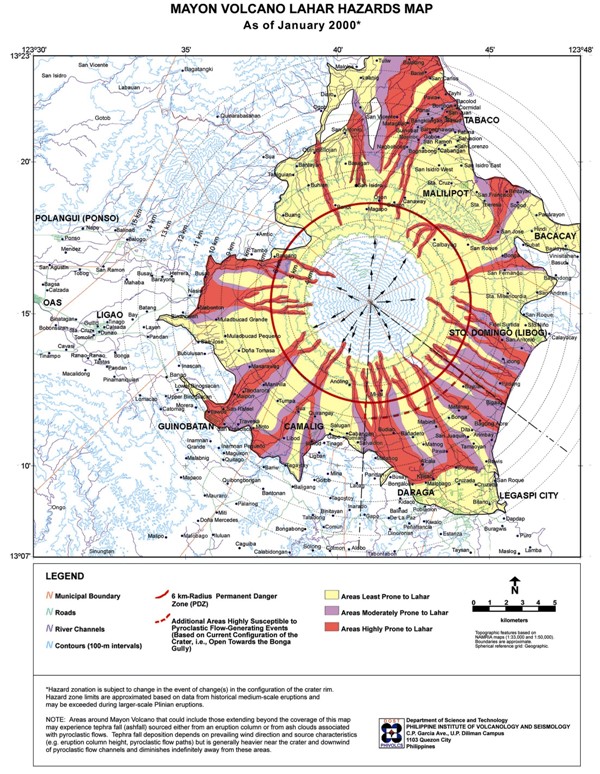 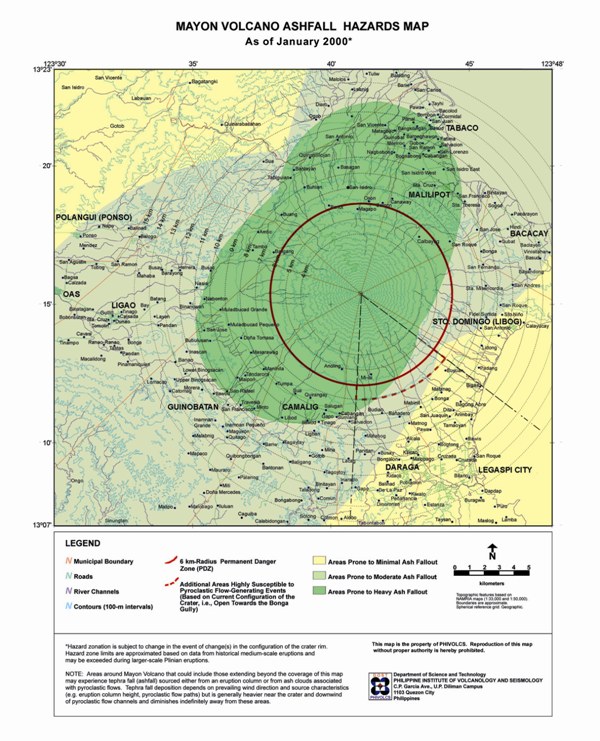 Suggested Mathematical Tasks
Determine the distance of the community from the volcano using a map.
Determine the distance travelled by different volcanic materials (deposits made by lavas, pyroclastic flows, ashfall, and lahars (students will use hazard maps as basis)
Compare the relative speeds of the different volcanic hazards (lava flow, pyroclastic flow, lahars, ashfall) with the “speed” of walking, running, bicycling, or using a car.
Suggested Mathematical Tasks
Determine the area covered by the different volcanic deposits (to help students visualize the extent of this area, compare it to that of a basketball court) 
Determine the volume of materials ejected by a volcano (to help students visualize the large amount of material involved, compare it to the capacity of a dump truck)
Reference

   Newhall, C. G., & Punongbayan, R. S. (Eds.). (1996). Fire and Mud: Eruptions and Lahars of Mount Pinatubo, Philippines. Seattle and London: University of Washington Press. Retrieved August 12, 2005, from http://pubs.usgs.gov/pinatubo/contents.html